Grška mitologija
Kazalo
Uvod
              
              Zgodovina
        
         Grška mitologija

Svet ljudi, polbogov in bogov

      Pojmi v vsakdanjiku

                 Zgodbe
Uvod
Za grške mite sva se odločili predvsem zaradi mikavnosti vsebine zgodb, v katerih je razvidna bogata grška kultura, tudi njihova zgodovina. Zanimivi so nama bili tudi zaradi splošne razgledanosti ter rabe v vsakdanjem življenju.
Grška  mitologija
razvoj mita
Izvor: grška beseda mythos – povest, bajka

Na začetku: razlaga stvarstva

Pozneje: snov za gledališke igre, književnost.

Sedaj: Odkrivanje grške zgodovine.
Grška antična književnost
Arhaično obdobje 
(8. – 5. st.pr.n.št. Iliada, Odiseja)


Atiško obdobje 
(5. – 4. st.pr.n.št., tragedija)


Helenistično obdobje 
(4. – 5.st.n.št., širitev navzven, vpliv mita na Rimljane - Enej)
ljudje polbogovi               bogovi
Ljudje
Navadni smrtniki


Bogovi jim krojijo usodo

                                                stvaritelj Prometej

Mit o nastanku ljudi

                                                             4 rodovi (zlati, srebrni, bronasti, železni)
Polbogovi
Potomci bogov in smrtnikov

Imajo nadnaravno moč, so umrljivi

Herkul, Ahil …
Bogovi
Imajo nadnaravne moči, človeške lastnosti

Delijo se na bogove neba, zemlje, podzemlja in vode

nastanek sveta(kozmonogija) 
   stvaritev bogov (teogonija)
Zgodbe
Prometej
Potomec bogov

Ustvaril ljudi

Zaradi goljufanja bogov mu naložijo strogo kazen

Reši ga Herkul
Evropa
Vanjo se zaljubi Zevs.

Do nje pride v podobi krotkega belega bika, nato jo ugrabi.

Celina, na kateri jo pusti se po njej imenuje Evropa.
Dedal in Ikar
Dedal je zaradi zločina zaprt s sinom Ikarjem v stolp.

Izdela peruti iz voska in perja. Rešita se iz stolpa.

Ikar leti preblizu soncu, vosek se mu stopi in strmoglavi v morje.
Argonavti
Pomorščaki, katerih vodja je Jazon.

V zameno za prestol gre Jazon po po
zlato runo za kralja Peiliasa.

Pri nalogi mu pomaga Medeja. 

Ko Jazon dobi kraljestvo zapusti
Medejo, ta iz obupa ubije svoja otroka,
Jazonovo ženo.
Iliada in Odiseja
Starogrška epa
Stvaritelj: Homer
Odiseja:
- Odisej se vrača domov, bogovi mu  povzročajo nevšečnosti.

Po dolgih letih preizkušenj se vrne na Itako.

Tam mu imetje trošijo snubci,premaga jih s pomočjo Atene.
Iliada:
- spor med boginjami.

- Paris razsodi najlepšo    boginjo v zameno dobi najlepšo ženo Heleno.

Z ugrabitvijo Helene se začne vojna med Trojanci, Grki.

 Zmaga Grčija.
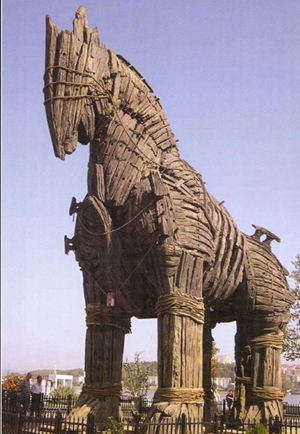 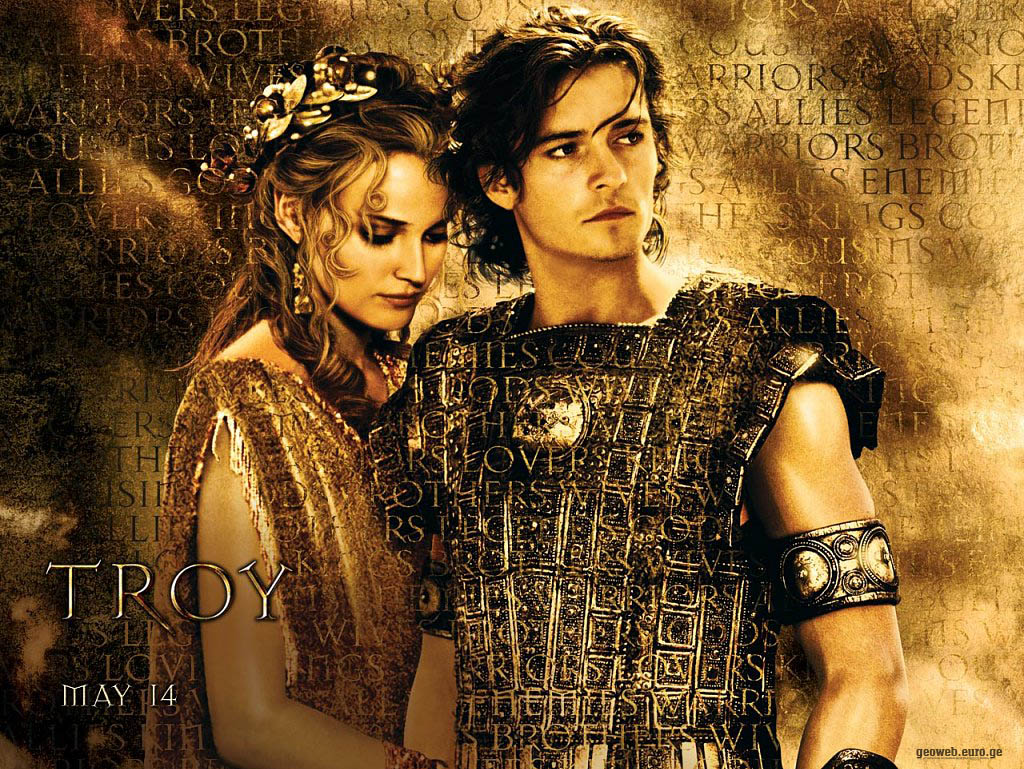 Eneida
Enej: junak v trojanski vojni
Postane začetnik novega ljudstva
Poroči se z Lavinio in ustanovi novo mesto Lavinij.
Pot so mu hkrati otežili in olajšali bogovi.
Raba pojmov iz mitov
Ahilova peta
Mati  ga okopa v čudežni vodi, postane neranljiv
V trojanski vojni je bil junak Grkov.
  Umrl zaradi puščice v nogi
kjer je njegova ranljiva točka

Ahilova peta: 
slabost, napaka ki jo lahko nasprotnik izkoristi
Tantalove muke
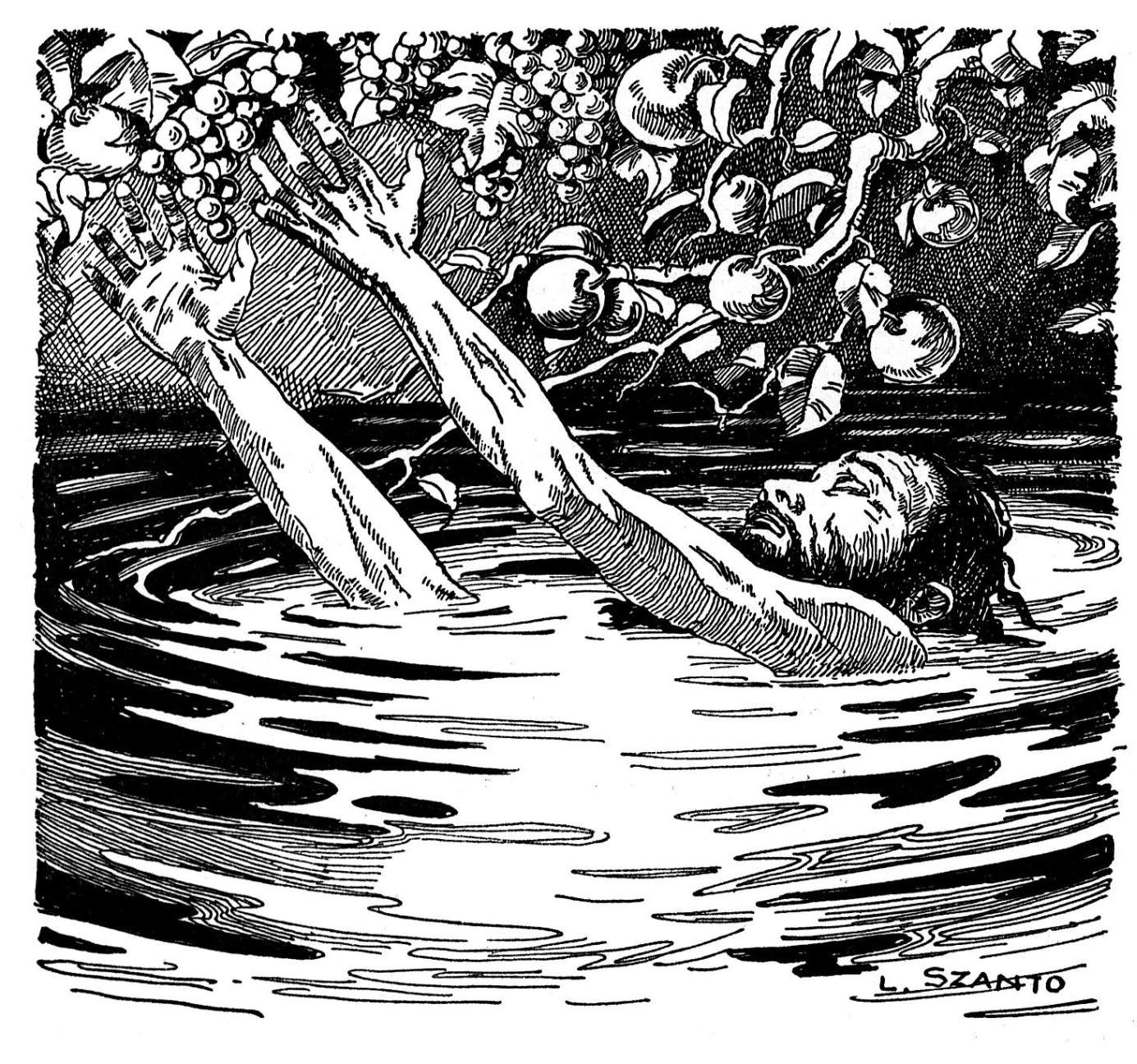 Kralju Tantalu so bogovi zelo naklonjeni a jih prelisiči, jim krade. Kaznujejo ga z podzemljem, kjer je večno lačen in žejen, okrog njega pa voda in hrana

Pojem: 
označuje hude muke.
Sizifovo delo
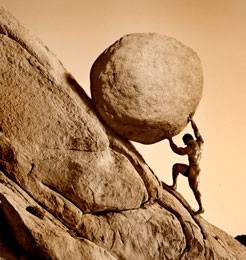 Sizif ne spoštuje bogov, pretenta smrt. Bogovi mu naložijo, da mora prenašati skalo, ki se vsakič zakotali navzdol.

Pojem: 
ničevo, nikoli opravljeno delo
Prokrustova postelja
Razbojnik Prokrust popotnike priveže na posteljo, če jim je prekratka jih raztegne, če predolga jih razseka.

Pojem:
 Prilagajanje značilnosti nekemu togemu sistemu.
Ariadina nit
Ariadna pomaga Tezeju, da se reši iz labirinta po boju z Minotavrom. Nehvaležni Tezej jo med vožnjo domov zapusti osamljeno na tujem otoku.
Pojem: 
Mišljeno kot rešilno sredstvo.
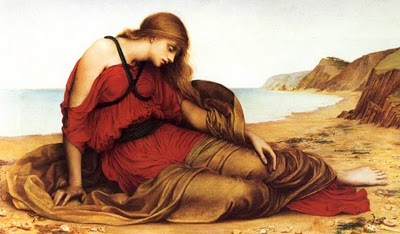 Ojdipov kompleks
Ojdip je kot dojenček izpostavljen divjini. Nevede se poroči z lastno materjo in ubije očeta.

  Pojem:
Ojdipov kompleks je sinova pretirana navezanost na mater, sovraštvo do očeta
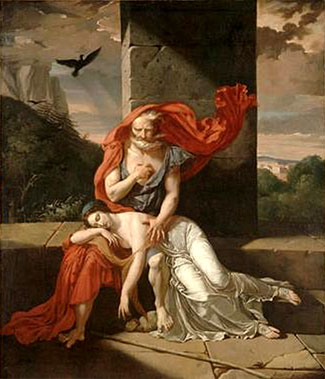 Pandorina skrinjica
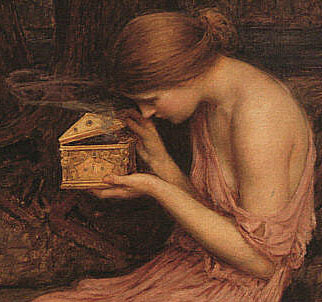 Pandoro ustvarijo bogovi z namenom uničiti človeštvo. Dajo ji skrinjico, ki jo nevede odpre, tako na dan spusti vso bedo.

 Prispodoba:
Povod za slabe stvari.
Viri
G. Schwab: Najlepše antične pripovedke. Založba Mladinska knjiga, Ljubljana.
M. Grant: Miti starih Grkov in Rimljanov. Državna založba Slovenije, Ljubljana, 1968.
V. Korošec: Stezice do besedne umetnosti 1. Rokus Klett, Ljubljana, 2008.
D. Ambrož, V. Cuderman, J Kenda, et.al: Branja 1. DZS, Ljubljana, 2009
Splet